Welcome to 
VITA Scenario Training
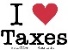 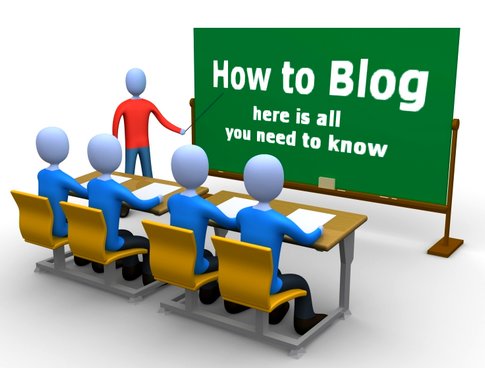 VITA/TCE & TaxSlayer
Your Facilitator
Martha Lewis
vita@ppunitedway.org
719-208-7414
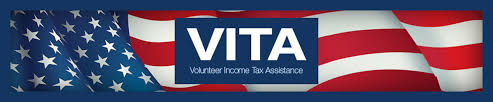 Overview
Q & A from Session 1

Scenario Training
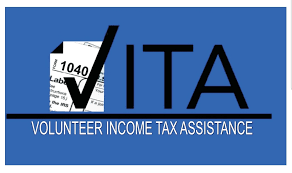 Study Materials
Publication 4012, Volunteer Resource Guide


Form 6744, Volunteer Assistor’s Test/Retest


Publication 4491, Training Guide
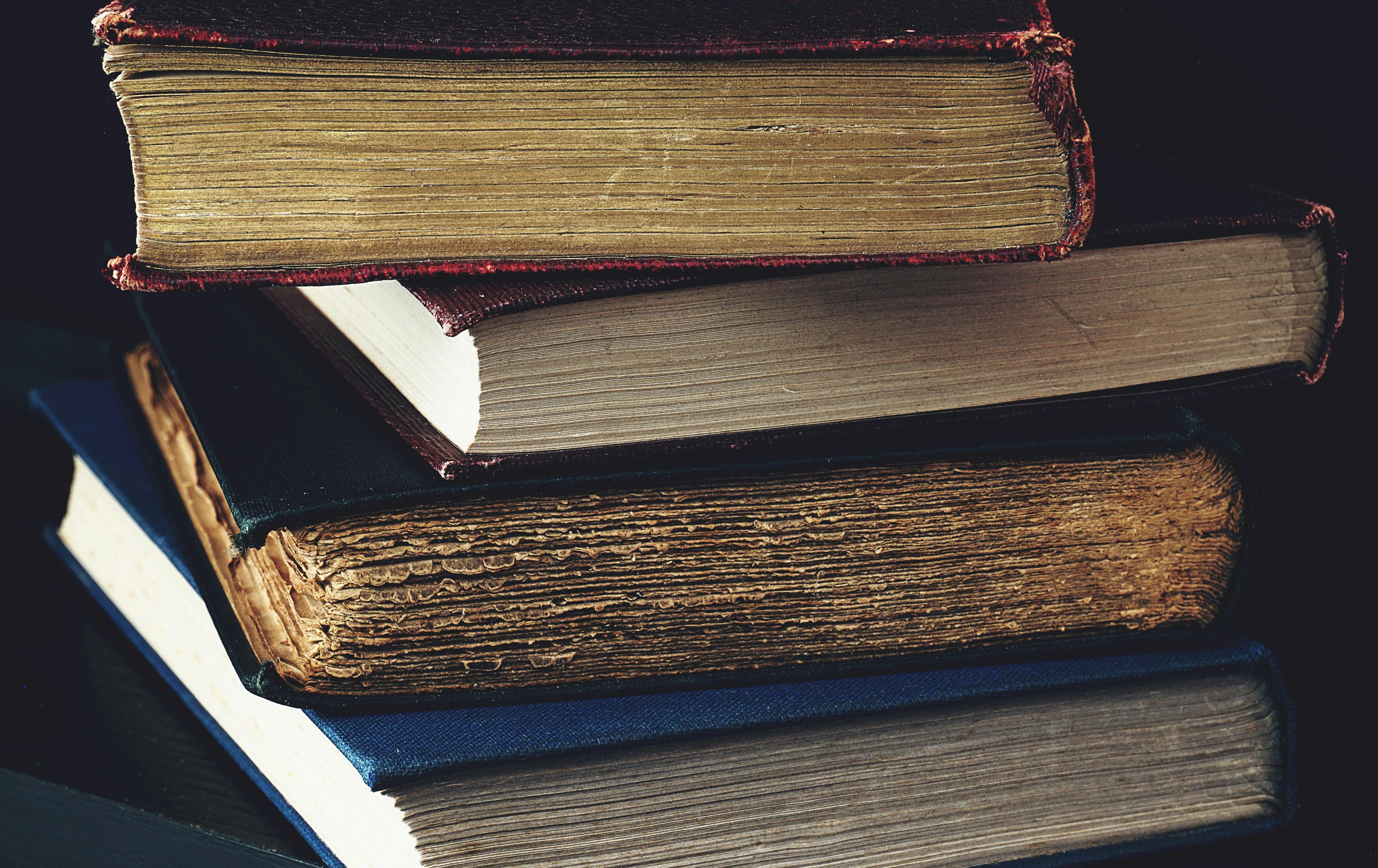 VITA Scenario 1 - Basic
Interview Notes

Stephanie Winter is single and had one job last year.

Stephanie received one W-2 from one job this year.

Stephanie is a U.S. citizen and has a valid Social Security number. 

If Stephanie receives a refund, she would like to deposit it into their checking account. Documents from Community Bank show that the routing number is 111000025. Their checking account number is 11337890.
Review Stephanie’s Documents – 
Form 13614-C Intake/Interview and 
Quality Review Sheet; 
Social Security Card;
W-2
Any Questions??
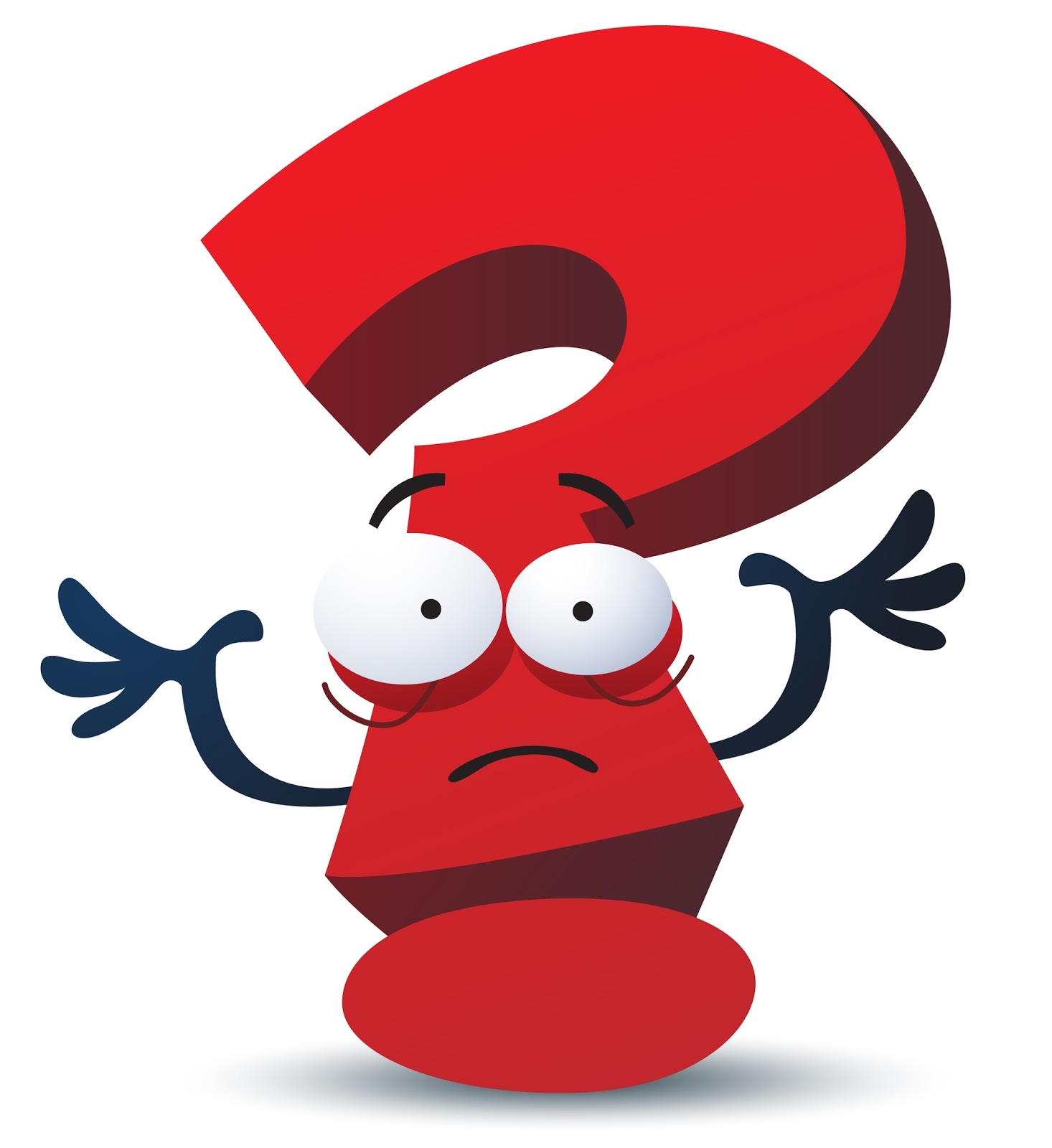 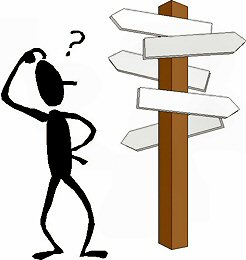 Let’s Practice
Getting Started
VITA Tax Year 2024
 
Practice Lab
https://vita.taxslayerpro.com/
This is the TaxSlayer practice area for running test questions before taking the test.
Click on Practice Lab (far left button)
Enter this Password:   TRAINPROWEB 

Sign in or create an account if necessary.
Username:  _____________________________________________________________
Password:  ______________________________________________________________
                                                   (password only changes when you want it to)
Click Go to Practice Area
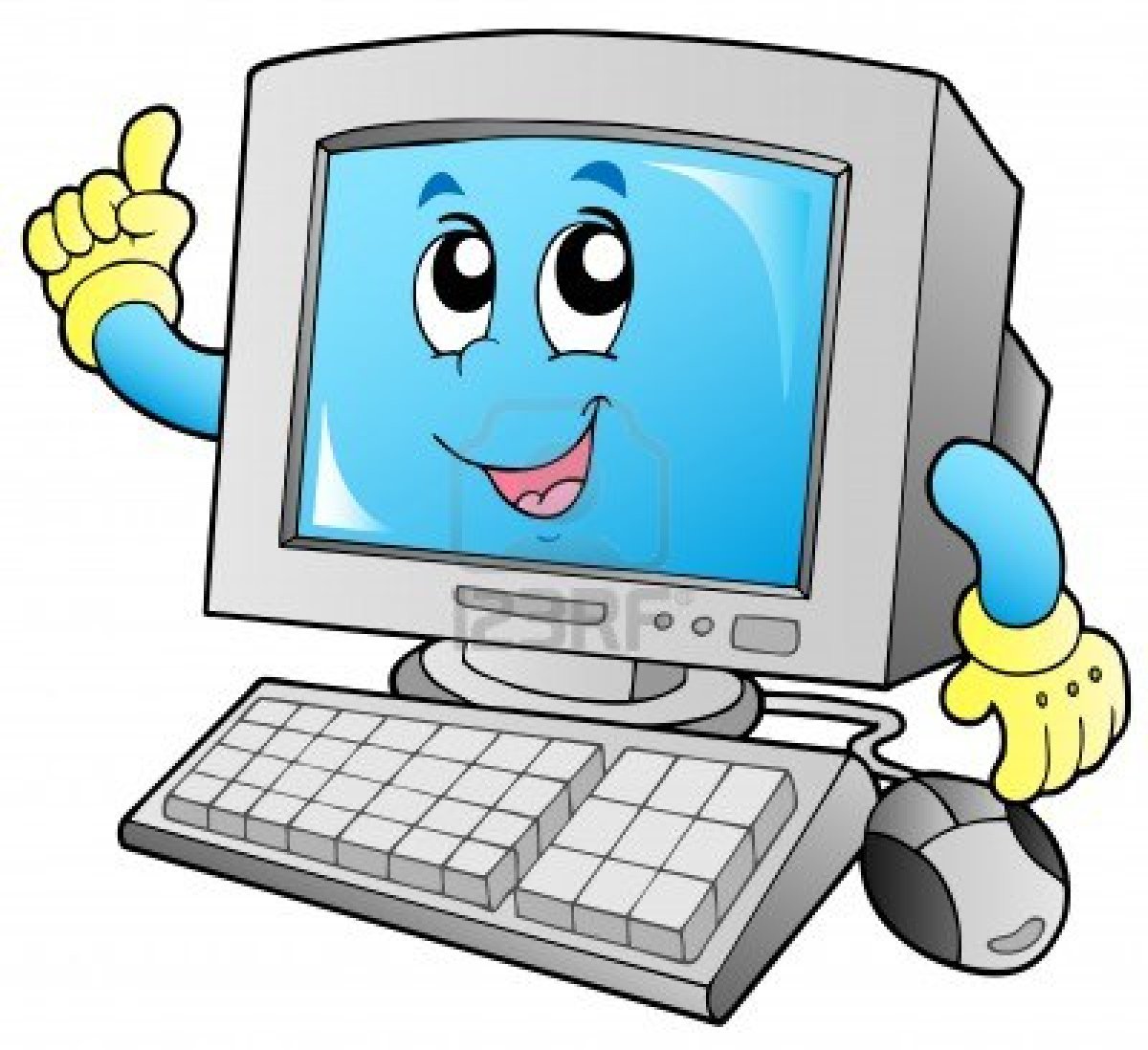 Summary
Q & A from Session 1

Scenario Training
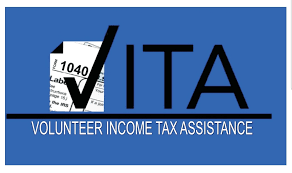 Questions
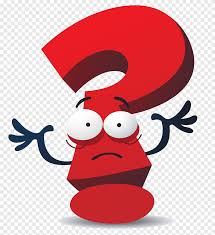 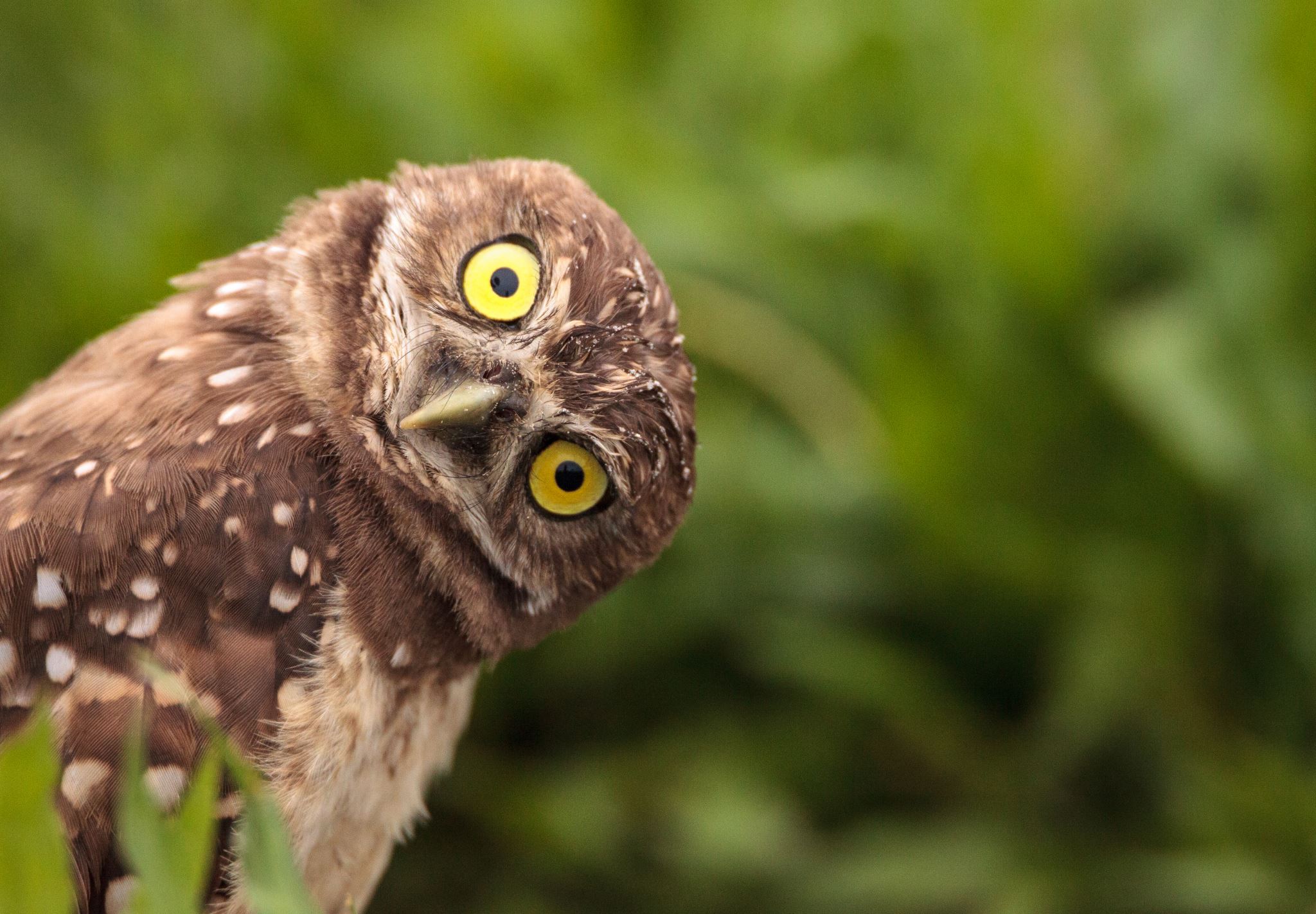 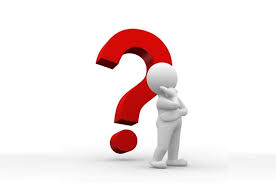 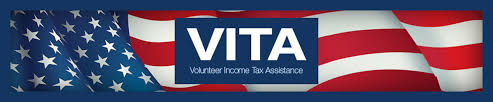